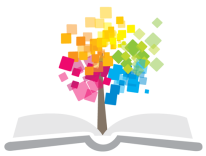 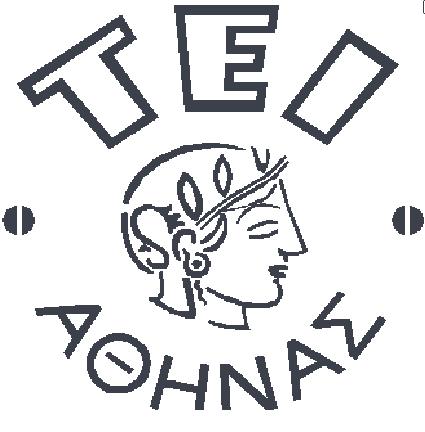 Ανοικτά Ακαδημαϊκά Μαθήματα στο ΤΕΙ Αθήνας
Συνέντευξη
Ενότητα 1: Διαφορές συζήτησης και συνέντευξης
Δέσποινα Κομπότη
Τμήμα Κοινωνικής Εργασίας
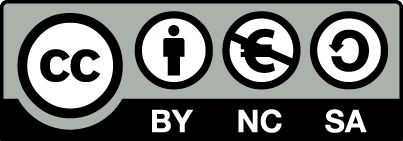 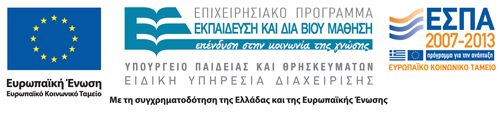 Συνέντευξη
Συζήτηση με σκόπιμο στόχο τον οποίο οι συμμετέχοντες αποδέχονται.
Η συνέντευξη μοιάζει με τη συζήτηση:
Περιλαμβάνουν λεκτική και μη λεκτική επικοινωνία μεταξύ ανθρώπων στη διάρκεια της οποίας ανταλλάσουν ιδέες, συμπεριφορές, συναισθήματα
Συνήθως λαμβάνουν χώρα ως πρόσωπο με πρόσωπο αλληλεπίδραση
Οι συμμετέχοντες επηρεάζουν ο ένας τον άλλο
1
Σκοπός συνέντευξης
Η βασική διαφορά της συνέντευξης είναι ότι είναι σχεδιασμένη για να επιτύχει ένα συνειδητό σκοπό.
Ο σκοπός αυτός μπορεί να είναι:
Να ληφθεί μια απόφαση
Να τεθεί ένας στόχος
Να επιλυθούν διαφορές
Αυτή η βασική διαφοροποίηση της συνέντευξης από τη συζήτηση επηρεάζει και τον τρόπο με τον οποίο οι συμμετέχοντες αλληλεπιδρούν αλλά και τον τρόπο με τον οποίο δομείται αυτή η αλληλεπίδραση.
2
Διαφορές συζήτησης συνέντευξης  1/15
Επειδή η συνέντευξη έχει προσδιορισμένο στόχο, ο συνεντευκτής επιλέγει το περιεχόμενό της ώστε να διευκολύνει την επίτευξη αυτού του στόχου. Ο συνεντευκτής αποκλείει οποιοδήποτε περιεχόμενο το οποίο μπορεί  να  είναι ενδιαφέρον αλλά δεν συνεισφέρει στην επίτευξη του στόχου. Το περιεχόμενο της συνέντευξης είναι ενιαίο, έχει πρόοδο και θεματική συνέχεια. Η συνέντευξη έχει περιορισμένο πλαίσιο. Οι συμμετέχοντες στη συνέντευξη περιορίζουν αυτά στα οποία δίνουν σημασία, αυτά που παρατηρούν αλλά και αυτά που περιλαμβάνουν στη μεταξύ τους αλληλεπίδραση. Η συνέντευξη επικεντρώνεται στο περιεχόμενο και ελέγχει τη διαδικασία προκειμένου να επιτύχει το σκοπό της.
3
Διαφορές συζήτησης συνέντευξης  2/15
Εφόσον οι συμμετέχοντες επιθυμούν να επιτύχουν το στόχο το ένα άτομο θα πρέπει να αναλάβει την ευθύνη να κατευθύνει την μεταξύ τους αλληλεπίδραση προς την κατεύθυνση του στόχου. Το ένα πρόσωπο ορίζεται ως ο συνεντευκτής και επιφορτίζεται με την ευθύνη όλης της διαδικασίας και το άλλο πρόσωπο ορίζεται ως ο συνεντευξιαζόμενος. Οι σχέσεις μεταξύ αυτών των ρόλων είναι δομημένες. Αντίθετα στη συζήτηση και οι δύο συμμετέχοντες έχουν αμοιβαία ευθύνη για την πορεία και την εξέλιξή της.
4
Διαφορές συζήτησης συνέντευξης  3/15
Οι διαφορές ανάμεσα στο ρόλο του συνεντευκτή και του συνεντευξιαζόμενου υποδηλώνουν μια σχέση η οποία δεν είναι αμοιβαία. Επειδή ο συνεντευκτής έχει την υποχρέωση να επιτύχει συγκεκριμένο έργο και στόχο έχει και  συγκεκριμένα  προνόμια. Σε μια συζήτηση οι συμμετέχοντες έχουν εξ ίσου το δικαίωμα να ρωτούν παρόμοιες ερωτήσεις  και έχουν εξ ίσου το δικαίωμα να θέσουν θέματα για συζήτηση. Στη συνέντευξη ο συνεντευκτής έχει μεγαλύτερο προνόμιο να θέσει θέματα προς συζήτηση και να θέσει ερωτήματα που ο συνεντευξιαζόμενος δεν έχει δικαίωμα να θέσει.
5
Διαφορές συζήτησης συνέντευξης  4/15
Οι συνεντευκτές λειτουργούν με τρόπο που ενθαρρύνει τους συνεντευξιαζόμενους να αποκαλύψουν μεγάλο μέρος της προσωπικής τους ζωής. Αν ο συνεντευκτής ρωτήσει «πως είναι η σύζυγός σας»;  ο συνεντευξιαζόμενος δεν αναμένεται αντίστοιχα να ρωτήσει «πως είναι ο σύζυγός σας»; Αυτή η αμοιβαιότητα που χαρακτηρίζει τις συζητήσεις δεν βοηθά στην επίλυση του προβλήματος του πελάτη.
Στη διαδικασία της συνέντευξης δύο άνθρωποι συνεργάζονται για την επίλυση του προβλήματος του ενός.
6
Διαφορές συζήτησης συνέντευξης  5/15
Παρά το γεγονός ότι σε μια συζήτηση η συμπεριφορά των συμμετεχόντων μπορεί να είναι αυθόρμητη και μη σχεδιασμένη στη συνέντευξη οι ενέργειες του συνεντευκτή πρέπει να είναι σχεδιασμένες, σκόπιμες, και συνειδητά επιλεγμένες ώστε να εξυπηρετήσουν το σκοπό της συνέντευξης. Αυτό αποτελεί μέρος της συμπεριφοράς που υπαγορεύεται από το ρόλο του συνεντευκτή. Αντίθετα από τη συζήτηση η συνέντευξη είναι σχεδιασμένη και οργανωμένη επικοινωνία.
7
Διαφορές συζήτησης συνέντευξης  6/15
Επίσης σε αντίθεση από την απλή συζήτηση, ο συνεντευκτής οφείλει να έχει επίγνωση πιθανών συναισθημάτων και στάσεών του έναντι του πελάτη που ενδεχομένως θα εμπόδιζαν ή θα διαστρέβλωναν την επίτευξη του σκοπού της συνέντευξης.
8
Διαφορές συζήτησης συνέντευξης  7/15
Κανείς δεν είναι υποχρεωμένος να ξεκινήσει ή να συνεχίσει μια συζήτηση. Αντίθετα ο επαγγελματίας δεδομένου ότι σκοπός της επικοινωνίας είναι η κάλυψη του αιτήματος/ανάγκης του πελάτη  είναι υποχρεωμένος να διατηρήσει την επαφή μέχρις ότου καλυφθεί η ανάγκη του πελάτη ή μέχρις ότου γίνει σαφές ότι αυτή η ανάγκη δεν μπορεί να καλυφθεί. Όποια κι αν είναι τα συναισθήματα του συνεντευκτή, δεν μπορεί να διακόψει τη συνεργασία για προσωπικούς λόγους χωρίς να υποστεί τις συνέπειες για παραμέληση καθήκοντος. Το να αποσυρθείς από μία συζήτηση που δεν σου δίνει ευχαρίστηση δεν επιφέρει επαγγελματική ή κοινωνική συνέπεια.
9
Διαφορές συζήτησης συνέντευξης  8/15
Η συνέντευξη προϋποθέτει αμέριστη προσοχή στην αλληλεπίδραση. Η δέσμευση του συνεντευκτή να συμμετέχει στην συνέντευξη είναι έντονη. Μια συζήτηση μπορεί να γίνεται παράλληλα και με άλλα πράγματα (φαγητό, να απαντάμε σε τηλέφωνα, χαιρετάμε κόσμο, κλπ), στη συνέντευξη έχουμε πολύ μεγαλύτερη  υποχρέωση να επικεντρωνόμαστε στη διαδικασία, να ακούμε προσεκτικά.
10
Διαφορές συζήτησης συνέντευξης  9/15
Επειδή έχει συγκεκριμένο σκοπό να επιτύχει η συνέντευξη  συνήθως αποτελεί μια τυπικά κανονισμένη συνάντηση. Οι συμμετέχοντες συμφωνούν σε καθορισμένη, ημέρα, ώρα, χώρο και διάρκεια για τη συνέντευξη. Αυτή η συμφωνία δεν επιτρέπει διακοπές, δίνει συγκεκριμένο χρόνο στον πελάτη να αναπτύξει τα θέματά του (προετοιμάζεται). Ο συνεντευκτής μιλάει πολύ λιγότερο και με τρόπο που θα ενθαρρύνει τον πελάτη να πει περισσότερα για το πρόβλημά του. Αντίθετα τα άτομα που εμπλέκονται σε μια συζήτηση αναμένουν ίσο χρόνο συμμετοχής τους στη συζήτηση.
11
Διαφορές συζήτησης συνέντευξης  10/15
Επιλέγουμε με ποιους θα συζητήσουμε, μας αναθέτουν τα άτομα με τα οποία θα κάνουμε συνέντευξη. Στην επικοινωνία που ορίζεται ως συζήτηση τα άτομα συμμετέχουν γιατί τους παρέχει ευχαρίστηση η διαδικασία, επιλέγουμε συνήθως να συζητήσουμε με άτομα που έχουμε περισσότερα κοινά μαζί τους. Όσοι συνεργάζονται στη συνέντευξη συνήθως διαφέρουν ως προς το παρελθόν, τις εμπειρίες και τον τρόπο ζωής τους. Μια νεαρή λευκή, απόφοιτος πανεπιστημίου, μικροαστή, πιθανόν δεν έχει συνομιλήσει ποτέ της με ηλικιωμένο, αραβικής καταγωγής, αγράμματο μετανάστη. Στο πλαίσιο συνεντεύξεων συμβαίνουν καθημερινά τέτοιες συνεργασίες.
12
Διαφορές συζήτησης συνέντευξης  11/15
Η συνέντευξη τροποποιεί ή καταργεί τους κανόνες συμπεριφοράς που χαρακτηρίζουν τη συζήτηση. Στη συνέντευξη μετακινούμαστε από μια κατάσταση όπου μας διέπουν τα κοινωνικά πρότυπα διαπροσωπικής επικοινωνίας σε μια κατάσταση όπου κυριαρχούν τα επαγγελματικά πρότυπα. Τα επαγγελματικά πρότυπα τροποποιούν ή αντικαθιστούν τα κοινωνικά, υπαγορεύοντας κατ’ αυτόν τον τρόπο τη συμπεριφορά του συνεντευκτή – τι θα πρέπει να κάνουν και τι όχι. Επειδή η συνέντευξη έχει συγκεκριμένη σκοπιμότητα και δεν γίνεται για ψυχαγωγία οι συμμετέχοντες δεν μπορούν να αποφύγουν δυσάρεστα γεγονότα και συναισθήματα.
13
Διαφορές συζήτησης συνέντευξης  12/15
Ουσιαστικά, ο συνεντευκτής έχει σαφή  υποχρέωση να παρουσιάσει δυσάρεστα γεγονότα και συναισθήματα αν αυτό κρίνεται βοηθητικό για τον πελάτη. Στις συνήθεις συζητήσεις η «σιωπηρή συμφωνία» είναι να  αποφεύγουμε τα δυσάρεστα σχόλια, ότι θα προκαλούσε ταραχή, αναστάτωση ή θα ήταν αυστηρά προσωπικό. 
Ο συνεντευκτής πρέπει να διεισδύσει στις πολύ προσωπικές σκέψεις και τα συναισθήματα του πελάτη του. Η συνέντευξη στην κοινωνική εργασία είναι η δεξιότητα η οποία διευκολύνει την αποκάλυψη προσωπικών πληροφοριών για επαγγελματικούς σκοπούς.
14
Διαφορές συζήτησης συνέντευξης  13/15
Πρότυπα ομιλίας διαφοροποιούν τη συζήτηση από τη συνέντευξη. Δισταγμοί, ανολοκλήρωτες φράσεις, επαναλήψεις, διφορούμενα σχόλια και περιφράσεις είναι μερικά βασικά χαρακτηριστικά του λόγου που επικρατεί στις συζητήσεις.  Αντίθετα ο λόγος που χρησιμοποιείται στις συνεντεύξεις απαιτεί ακριβή διατύπωση, είναι κατηγορηματικός και περισσότερο τυπικός/επίσημος και οργανωμένος, τουλάχιστον από την πλευρά του συνεντευκτή. Η κοινωνικότητα είναι κύρια ιδιότητα μιας συζήτησης, ο επαγγελματισμός είναι το κύριο χαρακτηριστικό προσδιορισμού της συνέντευξης. Η συνέντευξη προσανατολίζεται στην επίτευξη στόχου.
15
Διαφορές συζήτησης συνέντευξης  14/15
Μια τελική διαφορά μεταξύ συνέντευξης και η συζήτησης αφορά στην υποχρέωση του συνεντευκτή για υπευθυνότητα. Ο συνεντευκτής πρέπει να θυμάται και να καταγράφει ότι συνέβη στη διάρκεια της συνέντευξης ώστε να τα αξιοποιήσει αργότερα προς όφελος του εξυπηρετούμενου. Όσοι συμμετέχουν σε μια συζήτηση δεν έχουν τέτοια υποχρέωση.
16
Διαφορές συζήτησης συνέντευξης  15/15
Η συνέντευξη διαφέρει από τη συζήτηση ως προς το ότι αφορά σε διαπροσωπική αλληλεπίδραση για συνειδητό και αμοιβαία αποδεκτό σκοπό.

Η συνέντευξη προϋποθέτει:
μια δομή περισσότερο επίσημη/τυπική
σαφώς προσδιορισμένη κατανομή ρόλων
διαφορετικό σύνολο κανόνων που προσδιορίζουν τη διαδικασία της αλληλεπίδρασης και 
σαφώς καθορισμένο χώρο και χρόνο.
17
Τέλος Ενότητας
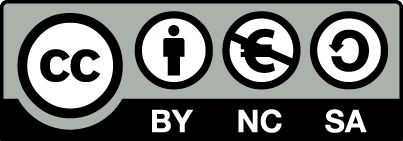 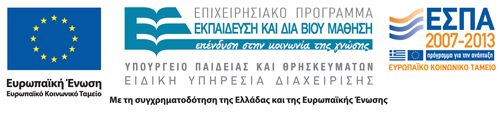 Σημειώματα
Σημείωμα Αναφοράς
Copyright Τεχνολογικό Εκπαιδευτικό Ίδρυμα Αθήνας, Δέσποινα Κομπότη 2014. Δέσποινα Κομπότη. «Συνέντευξη, Ενότητα 1: Διαφορές συζήτησης & συνέντευξης ». Έκδοση: 1.0. Αθήνα 2014. Διαθέσιμο από τη δικτυακή διεύθυνση: ocp.teiath.gr.
Σημείωμα Αδειοδότησης
Το παρόν υλικό διατίθεται με τους όρους της άδειας χρήσης Creative Commons Αναφορά, Μη Εμπορική Χρήση Παρόμοια Διανομή 4.0 [1] ή μεταγενέστερη, Διεθνής Έκδοση.   Εξαιρούνται τα αυτοτελή έργα τρίτων π.χ. φωτογραφίες, διαγράμματα κ.λ.π., τα οποία εμπεριέχονται σε αυτό. Οι όροι χρήσης των έργων τρίτων επεξηγούνται στη διαφάνεια  «Επεξήγηση όρων χρήσης έργων τρίτων». 
Τα έργα για τα οποία έχει ζητηθεί άδεια  αναφέρονται στο «Σημείωμα  Χρήσης Έργων Τρίτων».
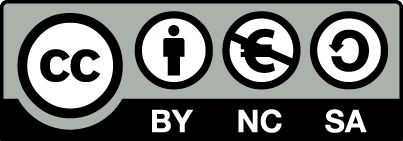 [1] http://creativecommons.org/licenses/by-nc-sa/4.0/ 
Ως Μη Εμπορική ορίζεται η χρήση:
που δεν περιλαμβάνει άμεσο ή έμμεσο οικονομικό όφελος από την χρήση του έργου, για το διανομέα του έργου και αδειοδόχο
που δεν περιλαμβάνει οικονομική συναλλαγή ως προϋπόθεση για τη χρήση ή πρόσβαση στο έργο
που δεν προσπορίζει στο διανομέα του έργου και αδειοδόχο έμμεσο οικονομικό όφελος (π.χ. διαφημίσεις) από την προβολή του έργου σε διαδικτυακό τόπο
Ο δικαιούχος μπορεί να παρέχει στον αδειοδόχο ξεχωριστή άδεια να χρησιμοποιεί το έργο για εμπορική χρήση, εφόσον αυτό του ζητηθεί.
Επεξήγηση όρων χρήσης έργων τρίτων
Δεν επιτρέπεται η επαναχρησιμοποίηση του έργου, παρά μόνο εάν ζητηθεί εκ νέου άδεια από το δημιουργό.
©
διαθέσιμο με άδεια CC-BY
Επιτρέπεται η επαναχρησιμοποίηση του έργου και η δημιουργία παραγώγων αυτού με απλή αναφορά του δημιουργού.
διαθέσιμο με άδεια CC-BY-SA
Επιτρέπεται η επαναχρησιμοποίηση του έργου με αναφορά του δημιουργού, και διάθεση του έργου ή του παράγωγου αυτού με την ίδια άδεια.
διαθέσιμο με άδεια CC-BY-ND
Επιτρέπεται η επαναχρησιμοποίηση του έργου με αναφορά του δημιουργού. 
Δεν επιτρέπεται η δημιουργία παραγώγων του έργου.
διαθέσιμο με άδεια CC-BY-NC
Επιτρέπεται η επαναχρησιμοποίηση του έργου με αναφορά του δημιουργού. 
Δεν επιτρέπεται η εμπορική χρήση του έργου.
Επιτρέπεται η επαναχρησιμοποίηση του έργου με αναφορά του δημιουργού.
και διάθεση του έργου ή του παράγωγου αυτού με την ίδια άδεια
Δεν επιτρέπεται η εμπορική χρήση του έργου.
διαθέσιμο με άδεια CC-BY-NC-SA
διαθέσιμο με άδεια CC-BY-NC-ND
Επιτρέπεται η επαναχρησιμοποίηση του έργου με αναφορά του δημιουργού.
Δεν επιτρέπεται η εμπορική χρήση του έργου και η δημιουργία παραγώγων του.
διαθέσιμο με άδεια 
CC0 Public Domain
Επιτρέπεται η επαναχρησιμοποίηση του έργου, η δημιουργία παραγώγων αυτού και η εμπορική του χρήση, χωρίς αναφορά του δημιουργού.
Επιτρέπεται η επαναχρησιμοποίηση του έργου, η δημιουργία παραγώγων αυτού και η εμπορική του χρήση, χωρίς αναφορά του δημιουργού.
διαθέσιμο ως κοινό κτήμα
χωρίς σήμανση
Συνήθως δεν επιτρέπεται η επαναχρησιμοποίηση του έργου.
22
Διατήρηση Σημειωμάτων
Οποιαδήποτε αναπαραγωγή ή διασκευή του υλικού θα πρέπει να συμπεριλαμβάνει:
το Σημείωμα Αναφοράς
το Σημείωμα Αδειοδότησης
τη δήλωση Διατήρησης Σημειωμάτων
το Σημείωμα Χρήσης Έργων Τρίτων (εφόσον υπάρχει)
μαζί με τους συνοδευόμενους υπερσυνδέσμους.
Χρηματοδότηση
Το παρόν εκπαιδευτικό υλικό έχει αναπτυχθεί στo πλαίσιo του εκπαιδευτικού έργου του διδάσκοντα.
Το έργο «Ανοικτά Ακαδημαϊκά Μαθήματα στο ΤΕΙ Αθήνας» έχει χρηματοδοτήσει μόνο την αναδιαμόρφωση του εκπαιδευτικού υλικού. 
Το έργο υλοποιείται στο πλαίσιο του Επιχειρησιακού Προγράμματος «Εκπαίδευση και Δια Βίου Μάθηση» και συγχρηματοδοτείται από την Ευρωπαϊκή Ένωση (Ευρωπαϊκό Κοινωνικό Ταμείο) και από εθνικούς πόρους.
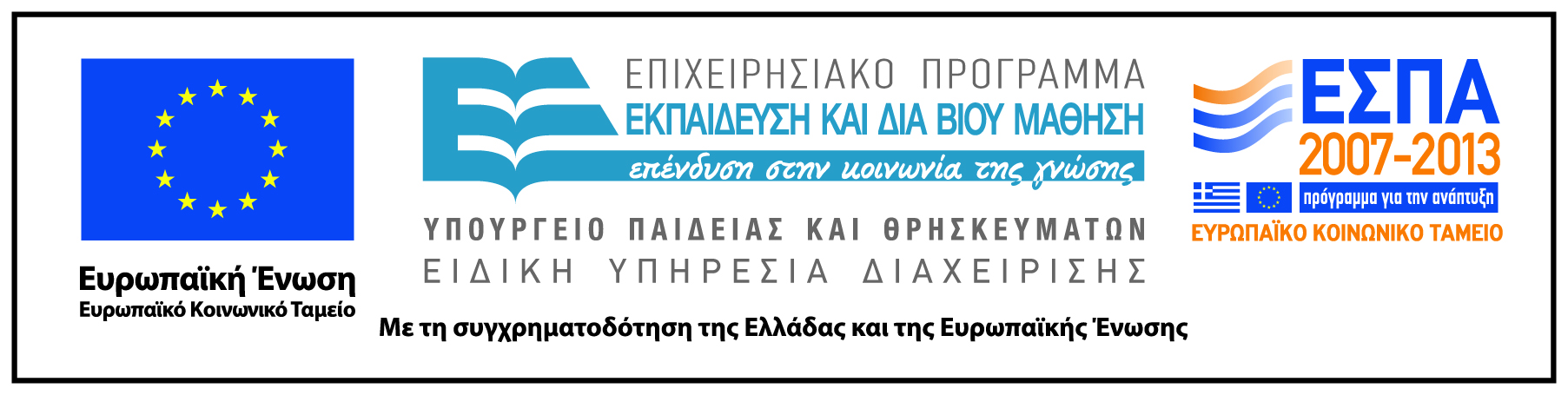